Day 1 - Notes
Unit: Stoichiometry
Using Mole Ratios and Review of Balancing Chemical Equations
[Speaker Notes: Reaction on]
After today you should be able to…
Calculate the number of moles of a substance can be produced or consumed using the mole ratio
Describe the ways in which balanced equations can be interpreted 
Review of the basics of how to balance equations
The word stoichiometry comes from the Greek words: 

	     stoicheion (meaning "element") 
	         metron (meaning "measure")
Stoichiometry: The study of quantities as it relates to chemical reactions.
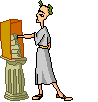 Balanced chemical equations can be interpreted many ways…
1N2(g) + 3H2(g)  2NH3(g)
H
molecules:
N
N
H
H
H
H
H
H
H
H
H
H
N
N
+

H
Balanced chemical equations can be interpreted many ways…
1N2(g) + 3H2(g)  2NH3(g)
mass:
+

34.08g
28.02g
6.06g
34.08g
=
34.08g
Mass of reactants and products are always equal!
Balanced chemical equations can be interpreted many ways…
1N2(g) + 3H2(g)  2NH3(g)
moles:
+

2 mol NH3
1 mol N2
3 mol H2
This is the relationship we will focus on in this unit!
Mole-Mole Calculations
The coefficients in the balanced equation represent the smallest whole number mole ratio between reactants and products.
Mole-Mole Calculations
Examples of mole ratios for the reaction:
1N2(g) + 3H2(g)  2NH3(g)
1 mol N2
2 mol NH3
3 mol H2
1 mol N2
2 mol NH3
3 mol H2
Mole-Mole Calculations
Example: If 3.86 moles of potassium reacts completely with excess water, how many moles of hydrogen would be produced?
hydrogen hydroxide
water
potassium
+

potassium hydroxide + hydrogen
__K
2
__ H(OH)
2
__ K(OH)
+
__ H2
1
2

+
K: 3.86 mol K
U: ? mol H2
3.86 mol K
1
1 mol H2
2 mol K
1.93 mol H2
x
=
Mole-Mole Calculations
Example: How many moles of aluminum will react with 0.512 moles of hydrochloric acid?
hydrogen chloride
aluminum + hydrogen
chloride
aluminum
+
hydrochloric acid

__Al
2
__HCl
6
__ AlCl3
+
__ H2
3
2

+
K: 0.512 mol HCl
U: ? mol Al
2 mol Al
6 mol HCl
0.512 mol HCl
1
0.171 mol Al
x
=
Questions?
Do now: Turn in the exit ticket.
Then: Begin WS#1
[Speaker Notes: Reaction on]